Student VM Cloud SystemEng Stu Cloud
Engineering Computing
University of Waterloo
December 2023
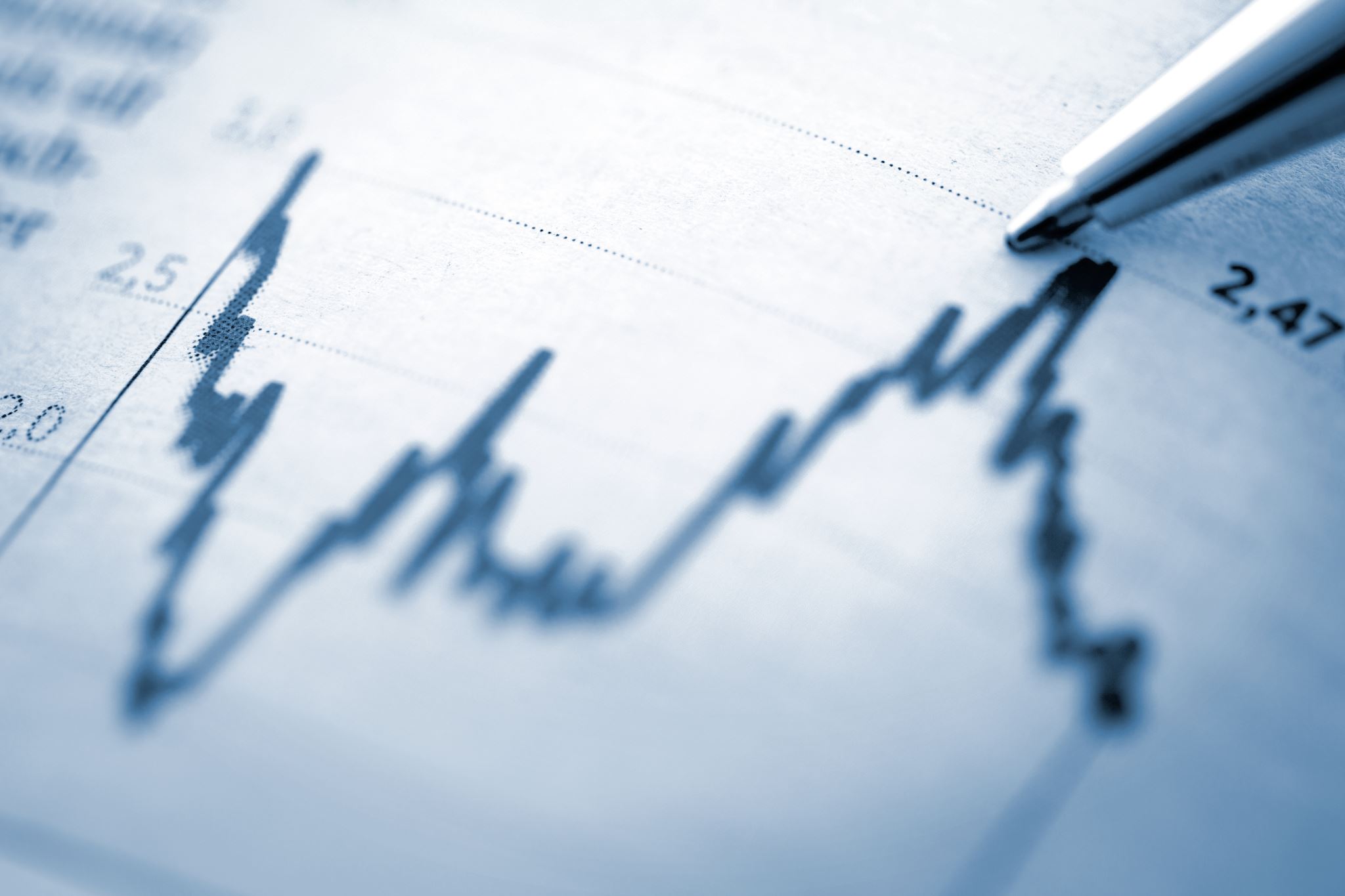 Initial Need
There is a present and growing need for virtualized Linux in the student environment

4th Year Capstone Projects 
SE, ECE, Tron, SYDE, MGTE, etc
Many students renting VPS hosting solutions at $10-$20 per month

Robolab 
robot control works best under Ubuntu
Students installing VirtualBox has not been great

IDEAS Clinic

Student Teams
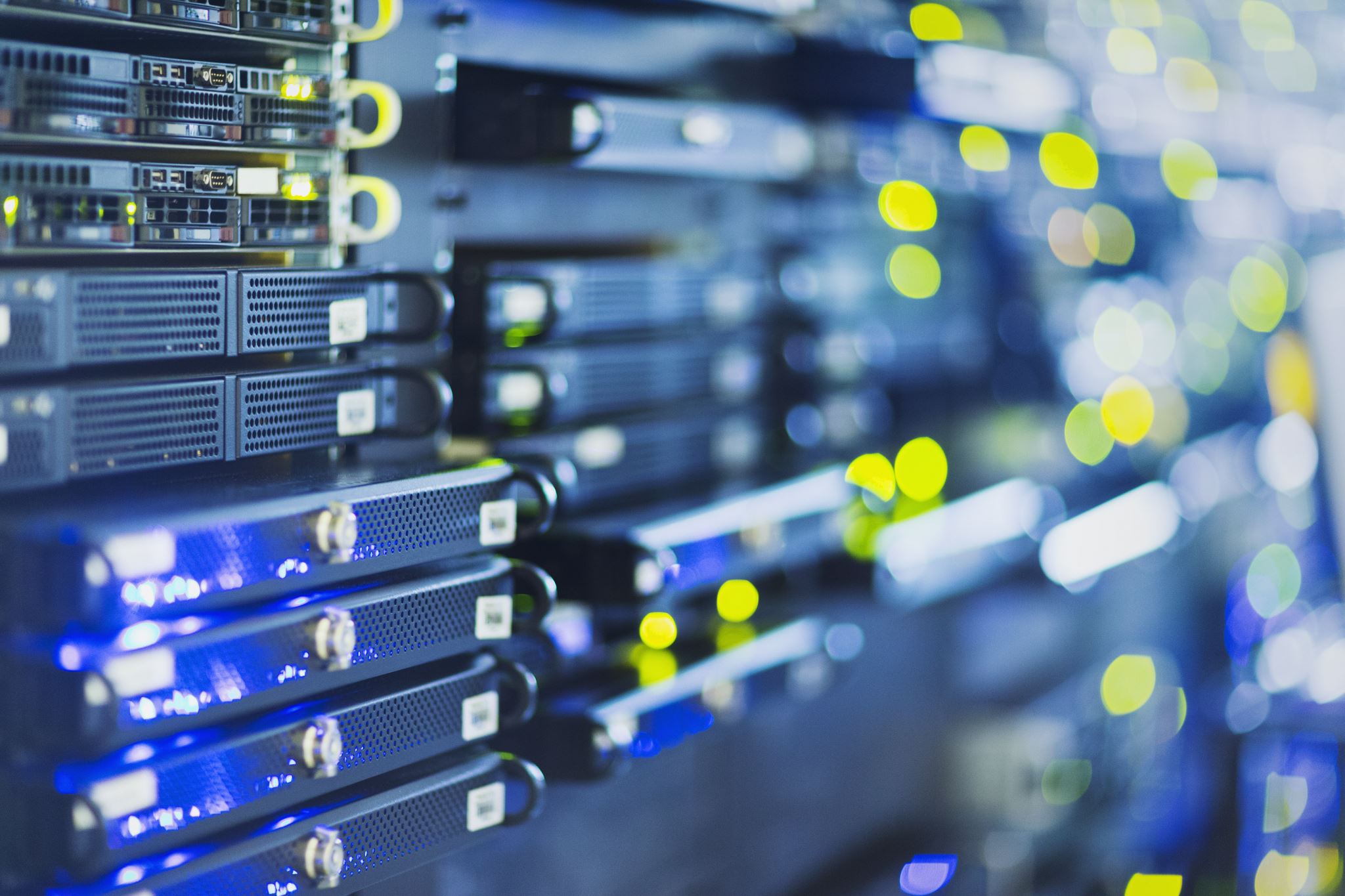 Eng Stu Cloud Engineering Student Cloud
A student private VM Cloud capable of many concurrent users
A virtual environment to supplement Windows student labs and typical Windows/Mac laptops with 
A Unix/Linux based environment 
Persistent access
longer than logins
Ability to customize configuration with software and settings
Padded environment
more secure than open access systems
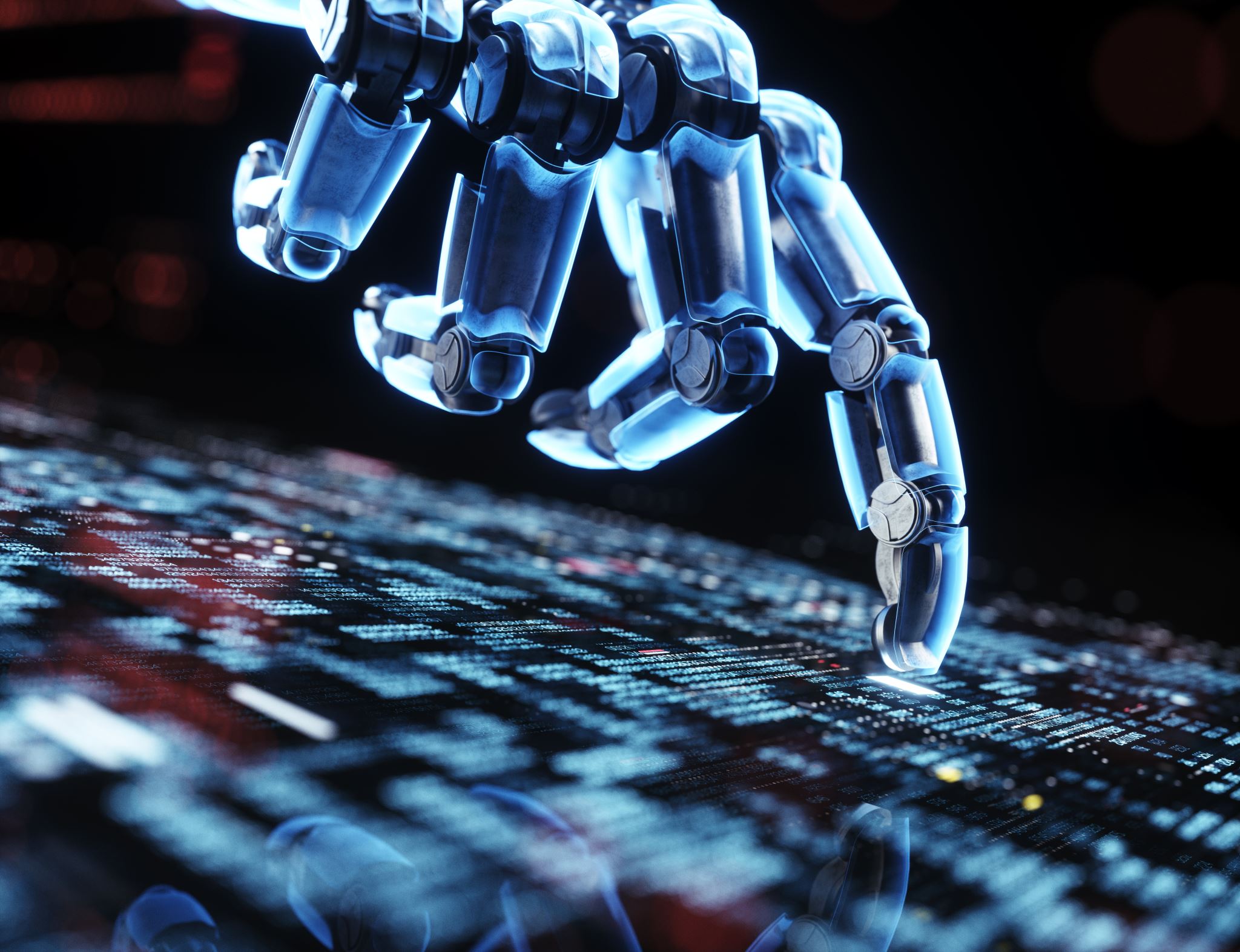 What it is, is not…
It is general purpose and persistent
Web serving 
Robotics control
Automation
campus-network accessible (more than wifi)

It is not:
High performance
Compute Intensive
Matlab or Solidworks
GPU-enabled
A free-for-all
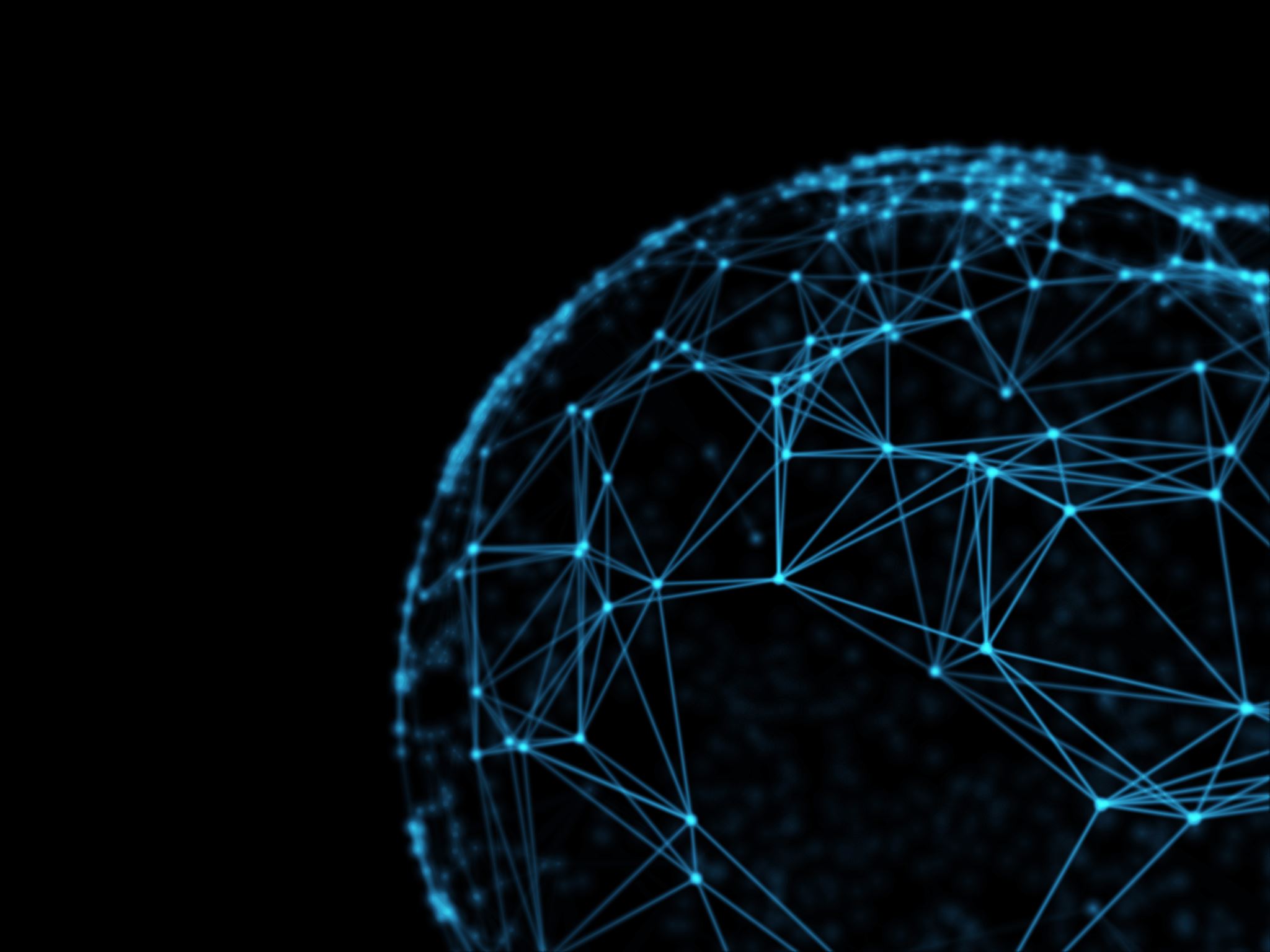 What we would provide
Ubuntu (or other popular) Linux VMs
CPU – typically 1 or 2 vCPU units
RAM - 4 to 12 GB
Disk storage (some backups) of 20GB or more
Network access – campus only (private subnet)
Virtual SSL web site – mapping their web space into something like https://engstu/userid/...
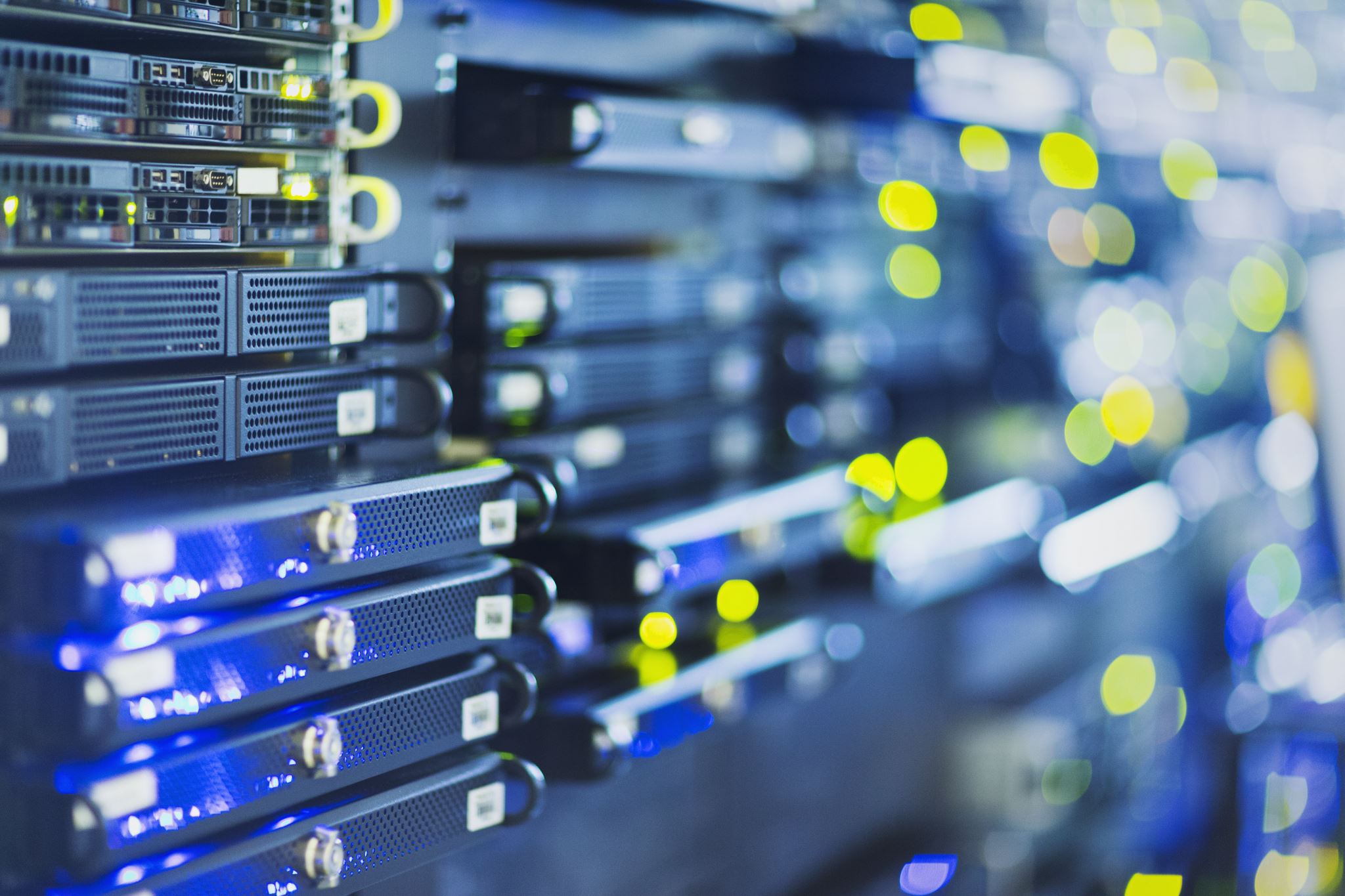 Rules
Standard campus rules:  https://uwaterloo.ca/information-systems-technology/about/policies-standards-and-guidelines/campus-computing-and-network/guidelines-use-waterloo-computing-and-network-resources
Furthermore
No attempt at hacking other systems or this system, or disrupting others
No game or video distribution servers without permission from Director, Engineering Computing
No re-exporting to off-site using tunneling technologies
No constant benchmarking or other wasteful activities
Engcomp userid/ssh key must not be disabled, we need to come in to fix in an emergency
Software must be kept current (apt-get update)
Individual VMs will be suspended or terminated if violations
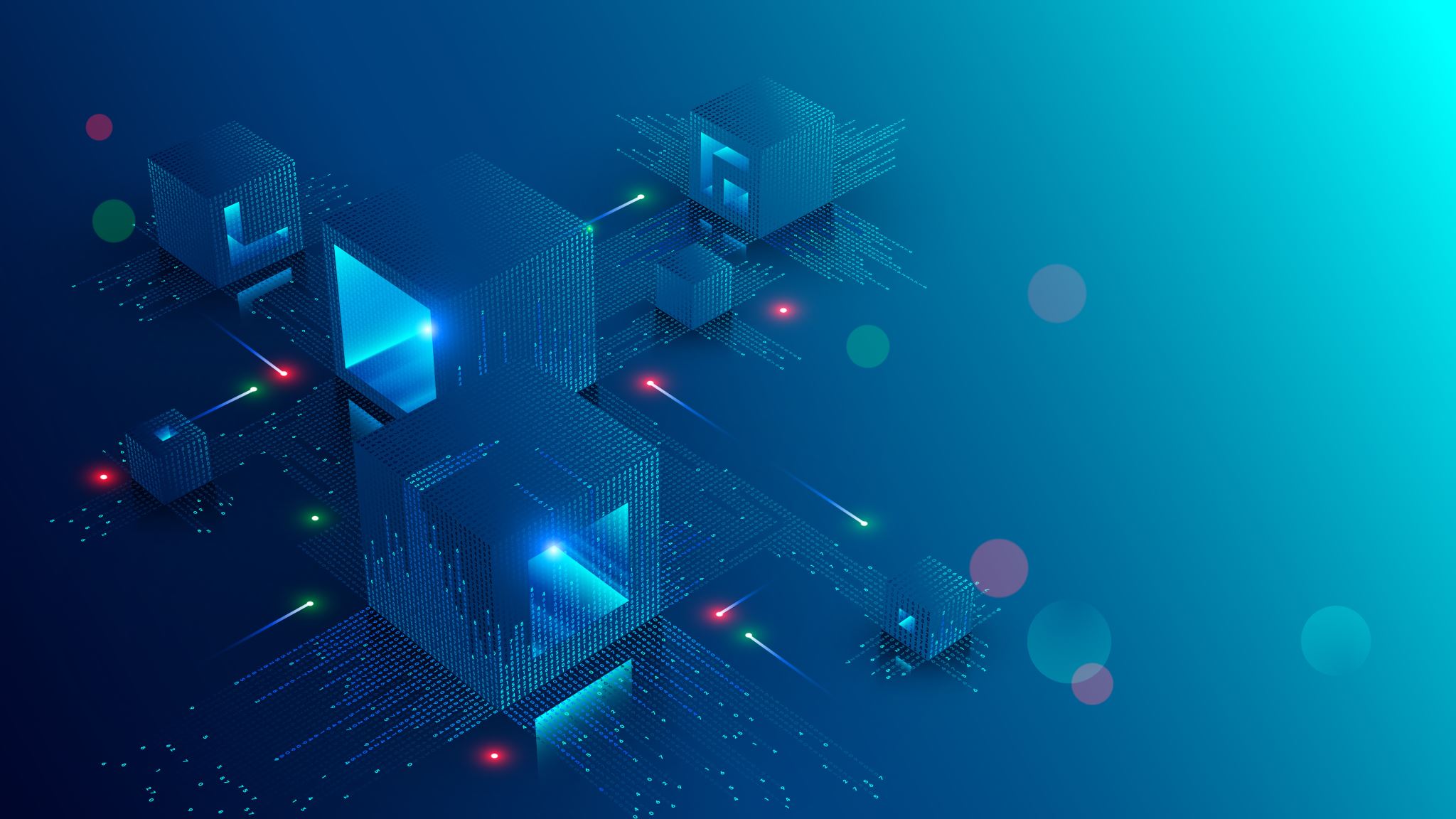 Proposed Technology
ProxMox – like VMware but Open Source (Debian/ZFS/Qemu, etc.)

Hypervisor / Cloud solution – multiple boxes act as one coherent system – growable in increments

GUI and shell script controlled, GUI generates log of script commands.  We would mostly use shell scripts and automation

Includes VMotion-like VM migration among nodes (individual/bulk)

Offers Cloud-init
configures VMs at initial boot time
Grows VM disk easily if we decide to grant more storage

Fine level access control
Can limit read/write performance to disk, network, firewalling, CPU cycles on the fly
Real-time resource monitoring
Real Time Monitoring and AlertsWith Grafana integration
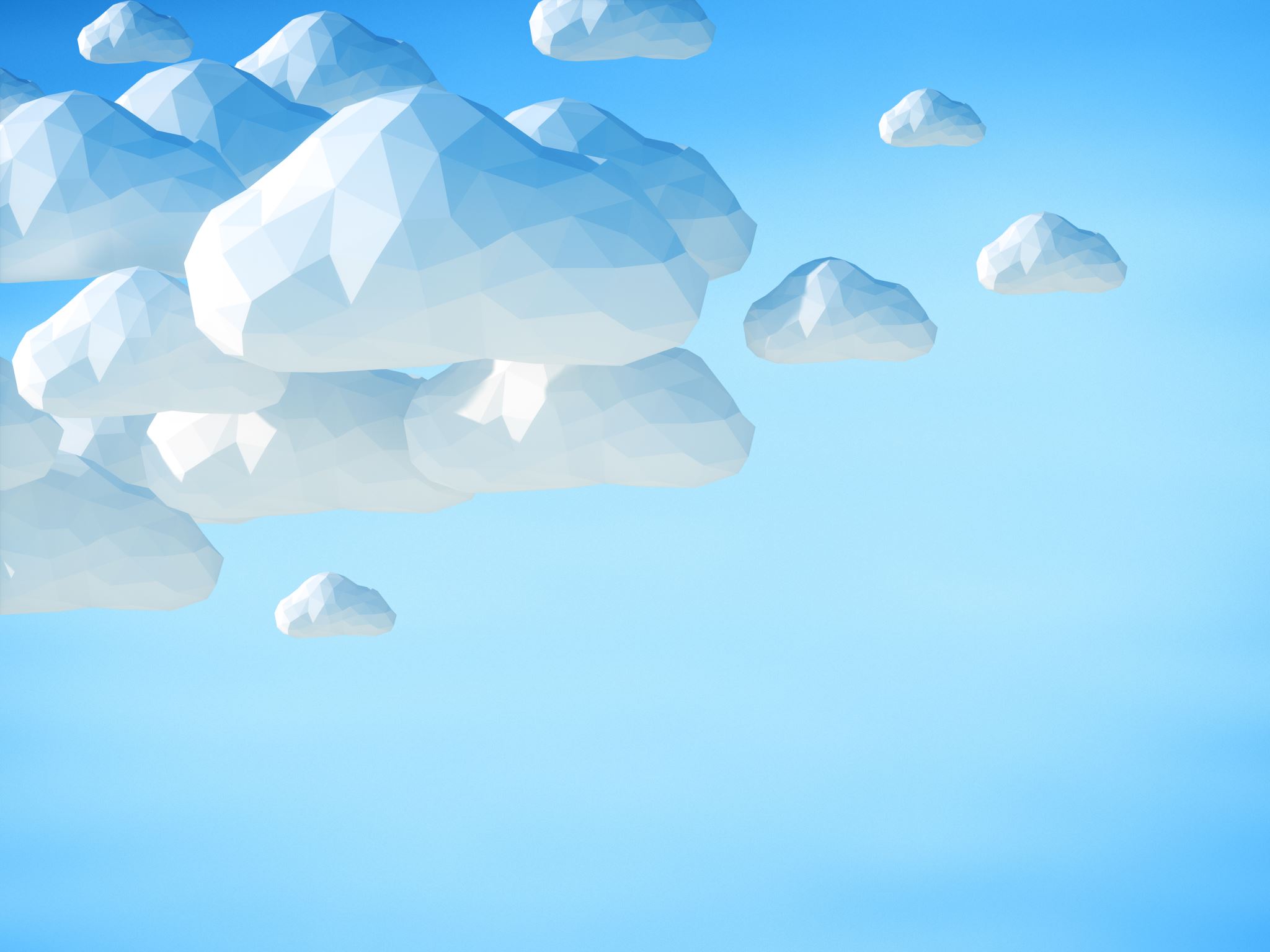 Cloud-init
We Download cloud-init-ready binaries (to get started)
Or generate our own Cloud-init binaries – easy with Ubuntu
set parameters, create Template for future VMs
Go from request and Template to working VM in about 5 minutes
Cloud-init images automatically resize 
Start with 400ish MB of disk, just increase, reboot VM, and it’s done
Use post-install script to add SentinalOne, Qualys, etc.
We may join the domain too… exploring benefits
Pass sshkeys for “root-sudo-able” user in EngComp
Pass sshkeys fo user using campus AuthMan SSH key service
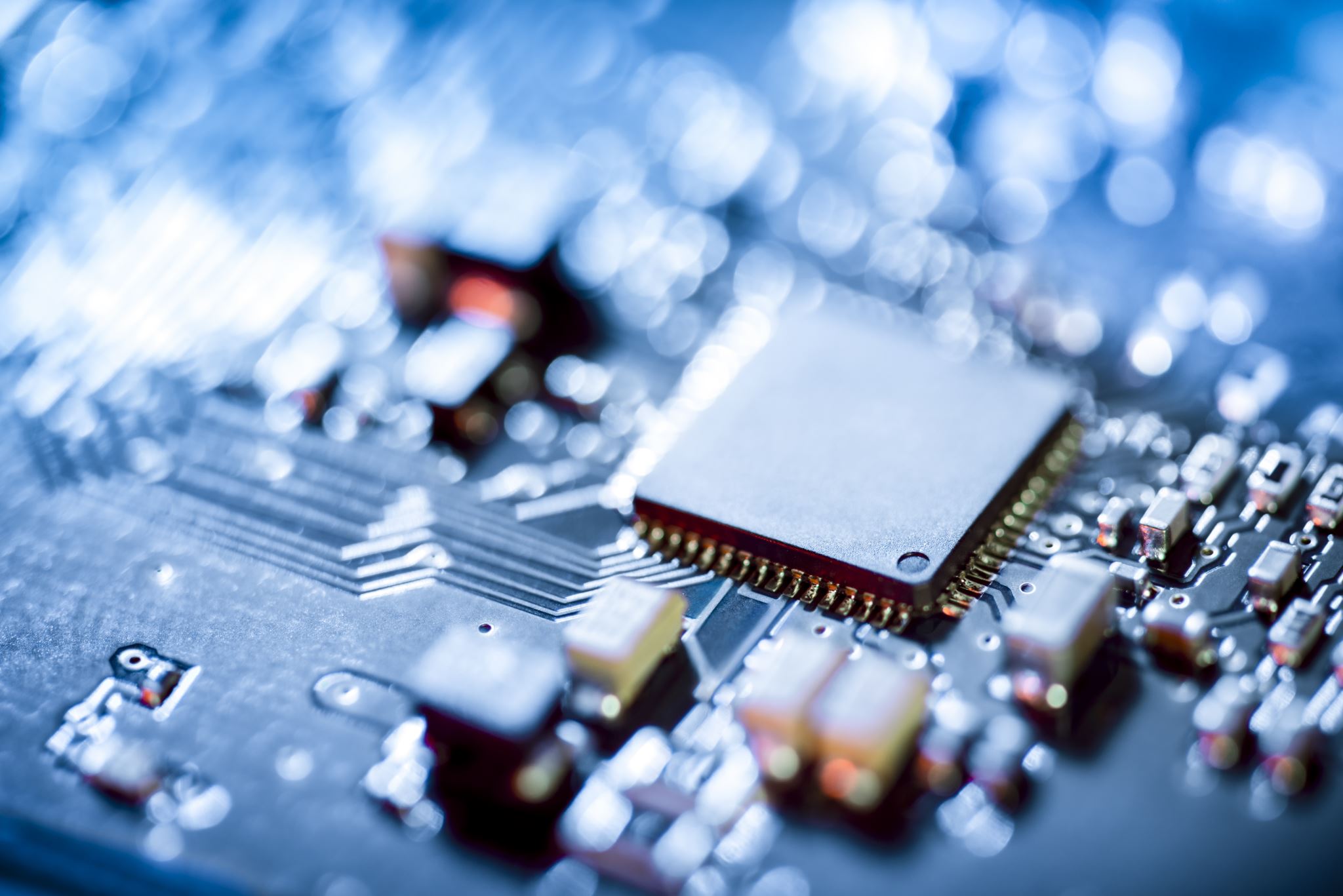 Resource Allocation
Efficiencies gained by shared resources.
Disk is relatively cheap.  But ZRAID redundancy and backups mean we must have roughly 2.5 times the formatted disk capacity.   So 20 GB user space consumes 50 GB of total storage.  Less if we enable ZFS compression.
Memory is a somewhat shared resource. Most VMs don’t use 100% of available RAM 100% of the time.
vCPUs are usually less than 1:1 with real XEON CPU cores
Not every VM is active and busy 100% of time
Not every VM’s software is busy processing all the time
Processing is suspended while data transferring to/from disk
Xeon Server CPUs are faster than general performance CPUs
We will initially oversubscribe 4:1 and monitor the results.  Future expansion may adjust for experiences and funding
User Experience
Professor or Advisor supply a list of WatIAm’s or Student numbers or Course Code / Section number.  We suggest a few day lead time…
EngComp create the Cloud-init VMs for new users 
each user gets only one VM shared among all courses
The VM is provisioned – takes about 5 minutes each to create/update, but there could be delays and backlogs of all sorts
EngComp Emails each user with their pointer to AuthMan with private SSH key and VM name which they can use with any SSH client to access their system.   They can add GUI if needed.
The system is available for a defined period of time (end of term, or until graduation for 4th year) for the user
The VM is accessible on campus, or virtually with HTTPS
Apt can be used to install most Linux packages easily
The account owner is notified by Email when the account will be decommissioned with 1 month grace period
The VM data is kept dormant for an additional month, then deleted to recover disk capacity
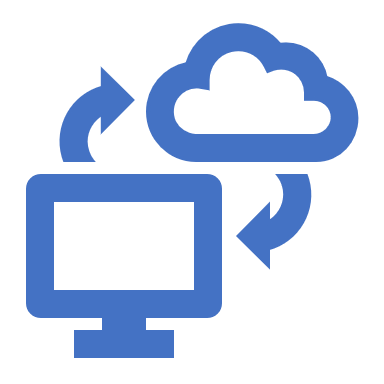 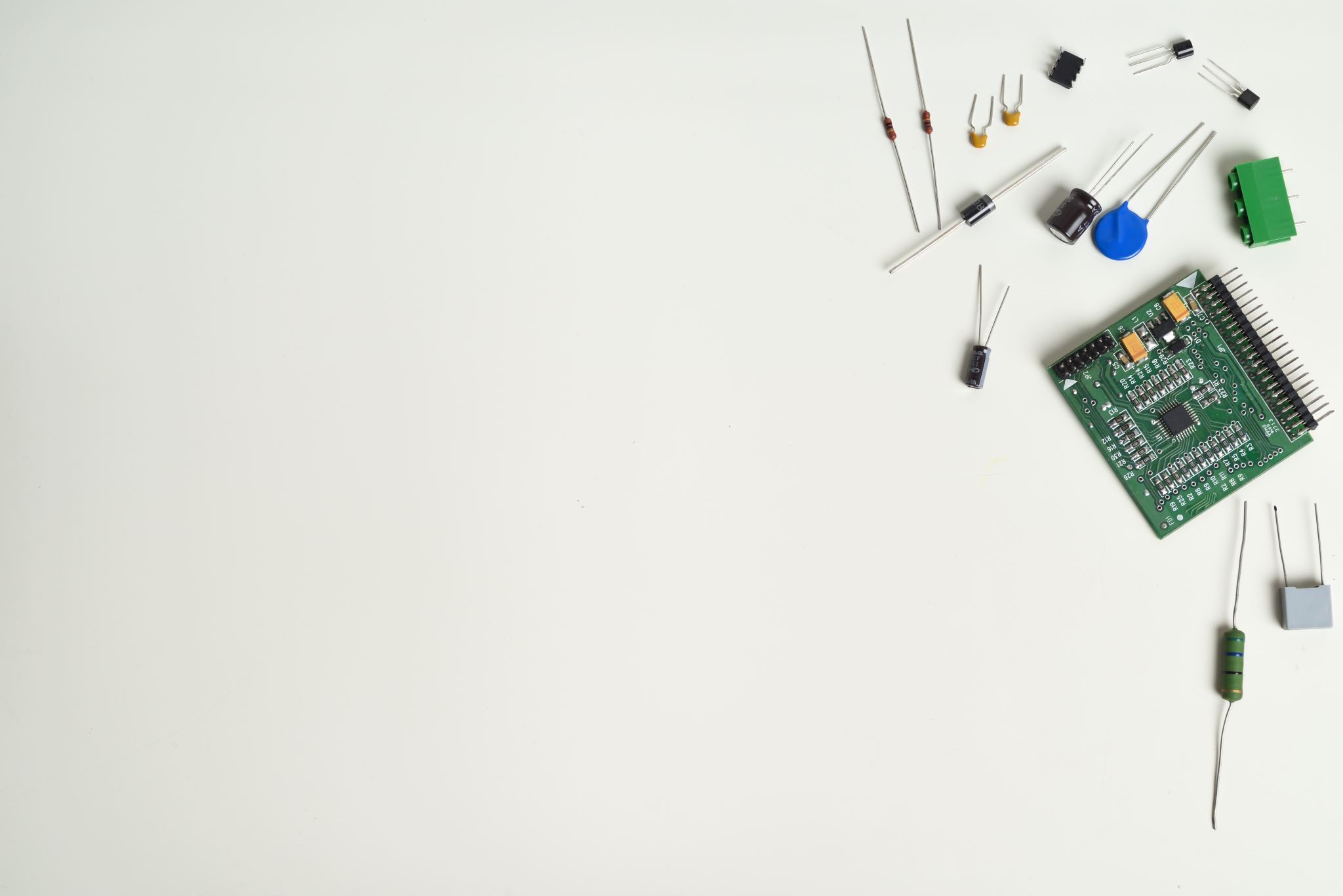 Maintenance
Various ways to measure and manage load, find hogs, limit usage
Use Grafana to monitor and send alerts
Cluster has multiple hosts for growth and for servicing system 
VMs can be easily migrated within cluster at full network speeds
During migration, disk snapshot copied, then changes, so actual VM downtime is often 1 or 2 seconds per VM
Hardware maintenance or rare OS reboots can be performed when VMs migrated without impacting most user activity
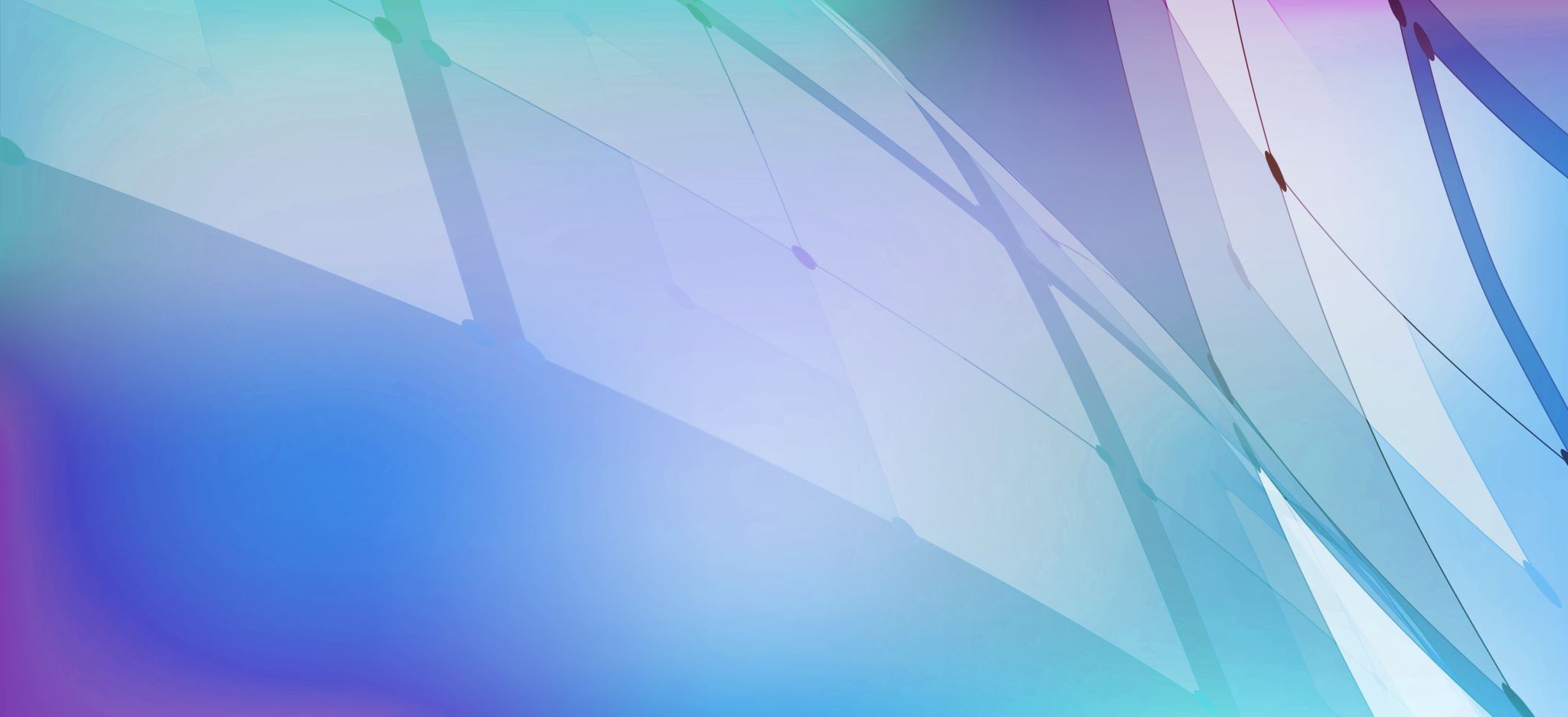 Windows Versus Linux VMs
Windows does have an open-source Cloud-Init module, and works with Qemu/Proxmox
Have tested Chorus Windows VMs, works fine
Students are likely to have Windows (or Mac+Parallels) so basic Windows needs often already met locally
Windows 11 needs 2 cores, 4GB RAM, 64GB disk minimum
Each Windows 10 VM uses 2 to 4 times the resources (memory, disk, cpu) of basic a Linux VM
Unsure of licensing requirements
We will hold off on Windows VMs until we have enough capacity and assurances that we can effectively support both
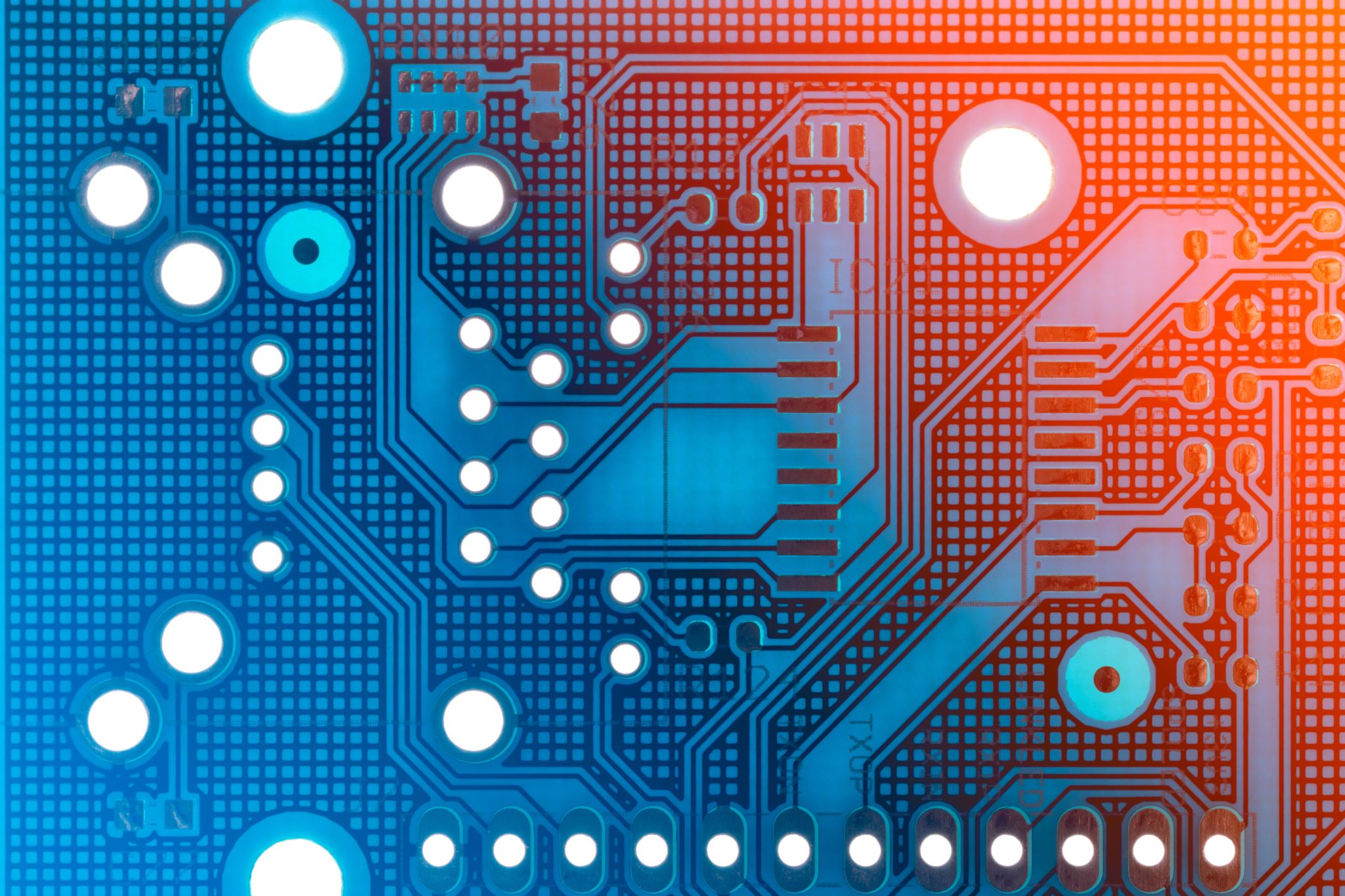 Getting Started
We can start small 
2 x Xeon processors
20 to 36 full cores, 512 GB RAM, 4x8TB data disks
CPUs fixed, each system can expand to 2TB RAM, 12 drives
$150-$200 per VM for lifetime assuming 2x oversubscription on CPU
$15K starting price
Pays for itself in under a year compared to student purchased cloud VMs
More access to campus than Cloud – blocked at campus border firewall

We can add to the cluster with additional higher-end hardware once system is proven

Great for WEEF proposal on upgrades 
impacts large number of students
Timing
December 2023
test system deployed, proof of concepts
VM creation automation, management issues, capacity planning, cost estimation, virtual web hosting testing
Quote requests issued

January 2024
P.O. issue

February/March 2024
Production Hardware arrives and is installed

March/April 2024
Final testing on production hardware

May 2024
Production use begins
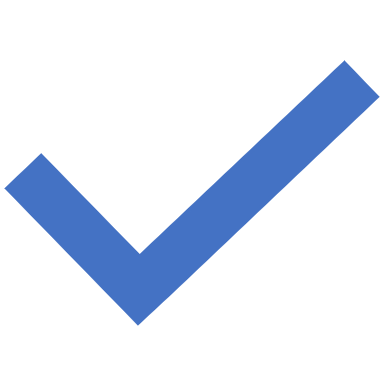